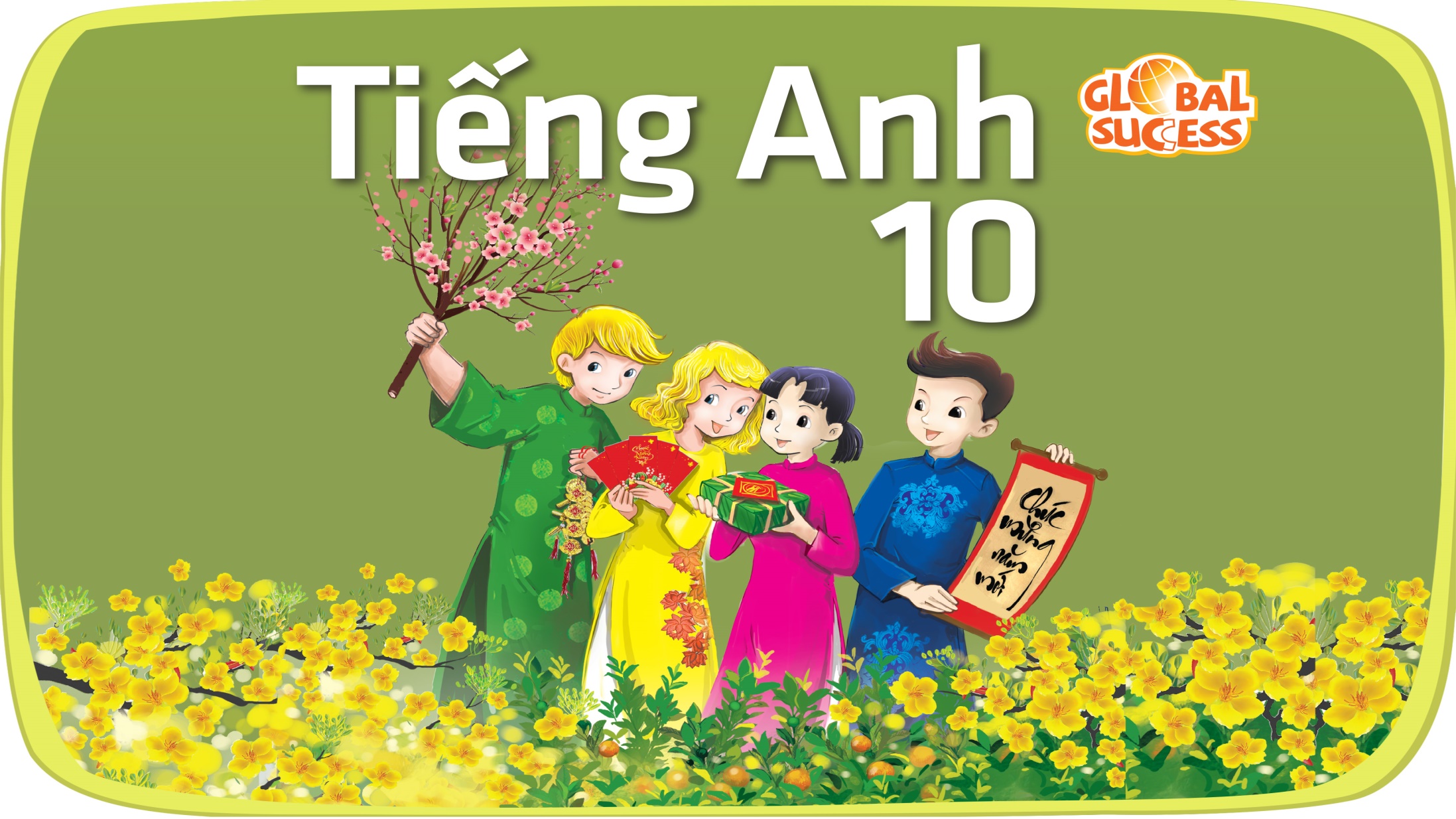 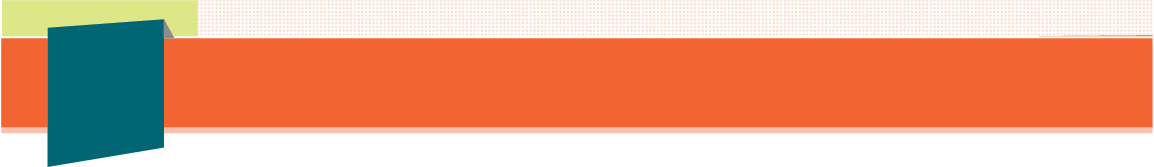 1
Unit
3
FAMILY LIFE
Unit
MUSIC
LANGUAGE
LESSON 2
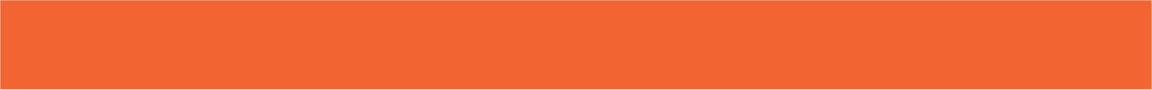 PRONUNCIATION
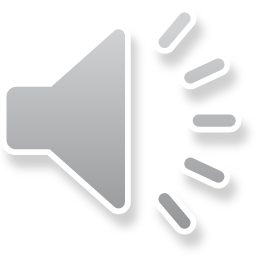 Listen and repeat. Pay attention to the stressed syllable in each word.
1
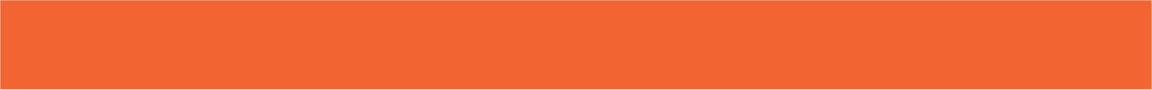 PRONUNCIATION
RULES
1. Most two-syllable nouns and adjectives have stress on the first syllable except for the ones ending with oo, oon.
E.g. + table /ˈteɪbl/, climate /ˈklaɪmət/, happy /ˈhæpi/, clever /ˈklevə(r)/
              + bamboo /ˌbæmˈbuː/, balloon/bəˈluːn/
2. Most two-syllable verbs have stress on the second syllable except for the ones ending with ow, en, er, le, el, ish, y.
E.g. + appear /əˈpɪə(r)/, explain /ɪkˈspleɪn/
            + finish /ˈfɪnɪʃ/, harden /ˈhɑːdn/, suffer /ˈsʌfə(r)/, follow /ˈfɒləʊ/, carry /ˈkæri/, struggle /ˈstrʌɡl/, travel /ˈtrævl/
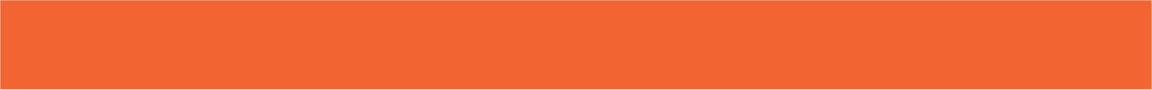 PRONUNCIATION
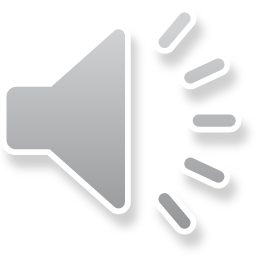 2
Listen and mark the stressed syllables in the words in bold.
1. She is a famous artist.
2. I enjoy his songs about friendship.
3. Their latest show received a lot of good comments.
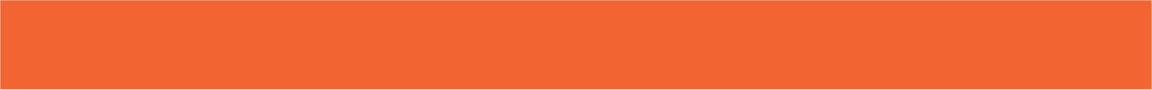 PRONUNCIATION
3
Write down words with the same stress pattern.
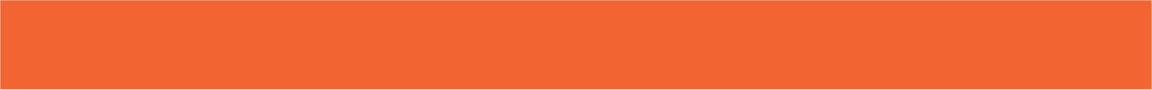 PRONUNCIATION
3
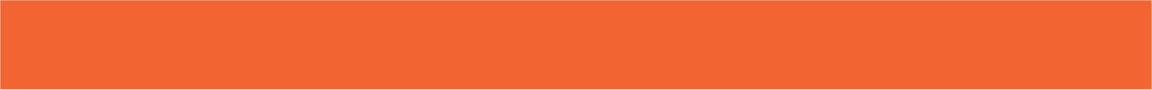 VOCABULARY
1
Match the words with their meaning.
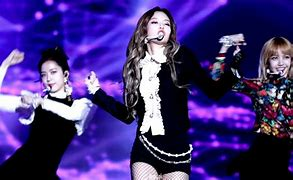 a. having the ability to do something well
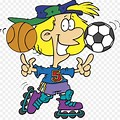 b. a music recording that has one song
1. perform (v)
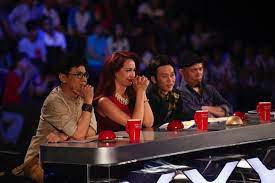 c. to dance, sing or play music in order to interest or please people
4. talented (adj)
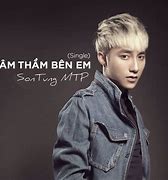 d. a person who decides on the results of a competition
2. judge (n)
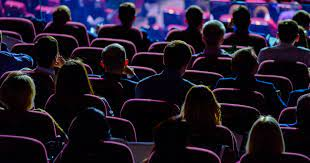 e. the people who watch, read or listen to the same thing
5. single (n)
3. audience (n)
4. litter                                          5. eco-friendly
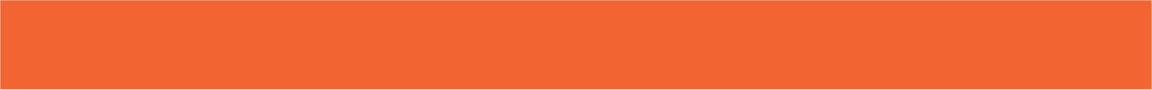 GRAMMAR: COMPOUND SENTENCES
and
 or
 but 
 so
 for
yet
CONJUNCTIONS
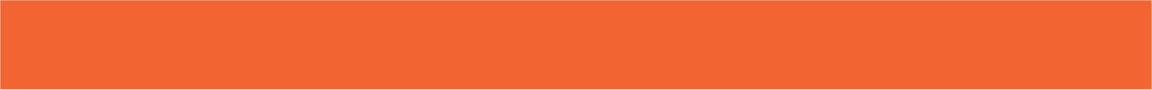 GRAMMAR: COMPOUND SENTENCES
Make compound sentences using the correct conjunctions in brackets.
I am a jazz fan. My favourite style is from the late 1960s. (and/ but)

2. Jackson wants to go to the music festival on Saturday. He has a maths exam on that day. (but/ so)


3. You can book the tickets online. You can buy them at the stadium ticket office. (but/ or)
4. The concert didn’t happen. We stayed at home. (or/ so)
 I am a jazz fan, and my favourite style is from the late 1960s.
 Jackson wants to go to the music festival on Saturday, but he has a maths exam on that day.
 You can book the tickets online, or you can buy them at the stadium ticket office.
 The concert didn’t happen, so we stayed at home.
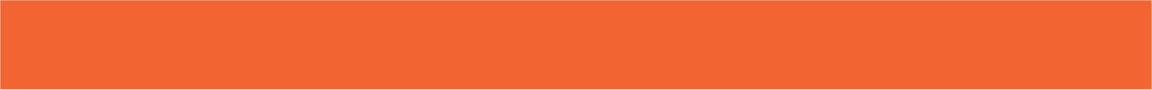 GRAMMAR: TO-INFINITIVE AND BARE INFINITIVE
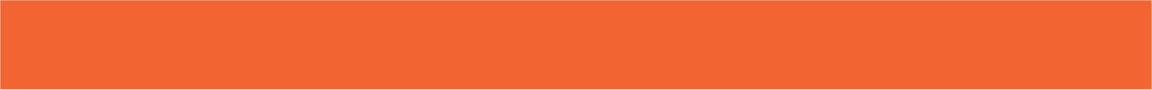 PRACTICE
GRAMMAR: TO-INFINITIVE AND BARE INFINITIVE
Complete the following sentences, using the to-infinitive or bare infinitive of the verbs in brackets.
Her fans planned (send) __________ her a surprise present on her birthday.
Their performance was so boring that it made us (fall) __________ asleep.
Due to the bad weather, the band decided (delay) ___________ their live concert.
Her parents won’t let her (watch) ___________ such TV shows.
to send
fall
to delay
watch
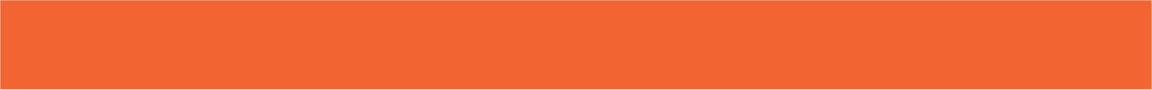 PRODUCTION
PRACTICE
Make compound sentences in which there is a to-infinitive or bare infinitive.
RULES: 
+ One correct compound sentence: 1 points
+ Using to-infinitive or bare infinitive in your compound sentence: 2 points
+ Using both to-infinitive or bare infinitive and a word related to the topic Music in your compound sentence: 3 points

For example: 
The cat chases, and the mouse runs. (1 point)
The singer started to sing, but many audiences were still talking. (3 points)
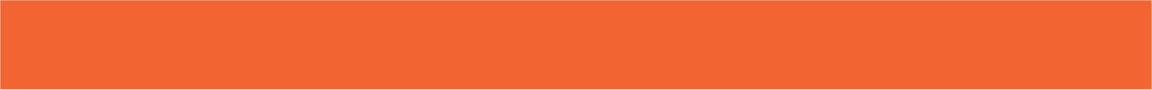 CONSOLIDATION
1
Wrap-up
Learn how to pronounce two-syllable words with correct stress;
Understand and use words and phrases related to music;
Use conjunctions to make compound sentences;
Use to-infinitives and bare infinitives after some verbs.
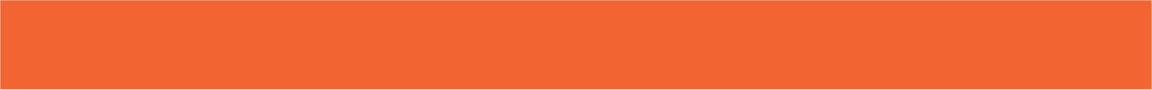 CONSOLIDATION
2
Homework
Do exercises in the workbook
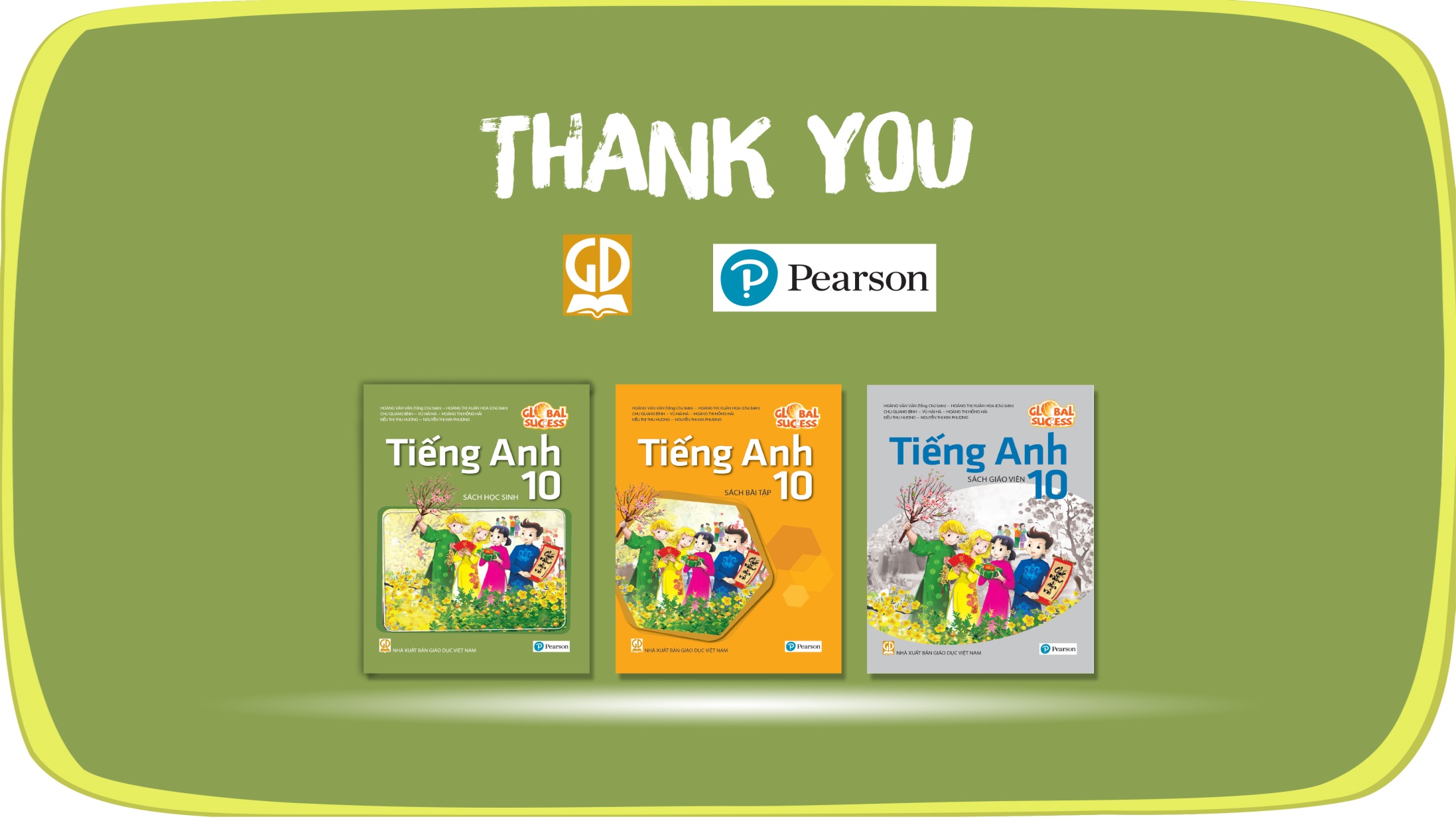 Website: sachmem.vn
Fanpage: facebook.com/sachmem.vn/